【今日やること】
①タイピング練習
②家をつくろう
　スタートちてん(ざひょう)を知ろう
　1段目をつくろう
　壁をつくろう
　天井をつくろう
　家の屋根をつくろう
　
　
③自分のワールドに家をつくろう
タイピング練習
インターネット検索で
「タイピング マナビジョン」
と検索してタイピング練習をしましょう
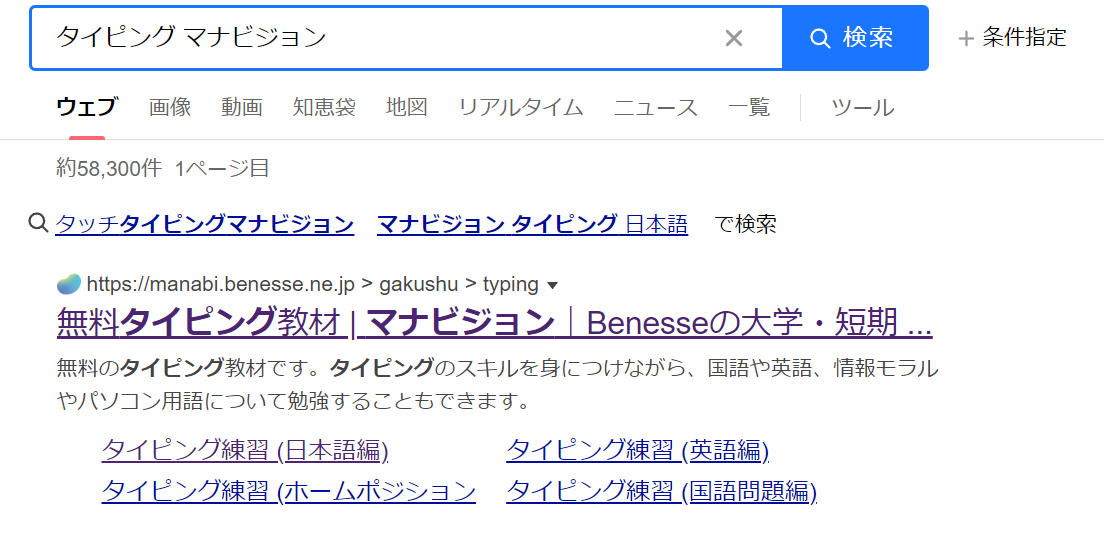 ワールドをインポートしよう
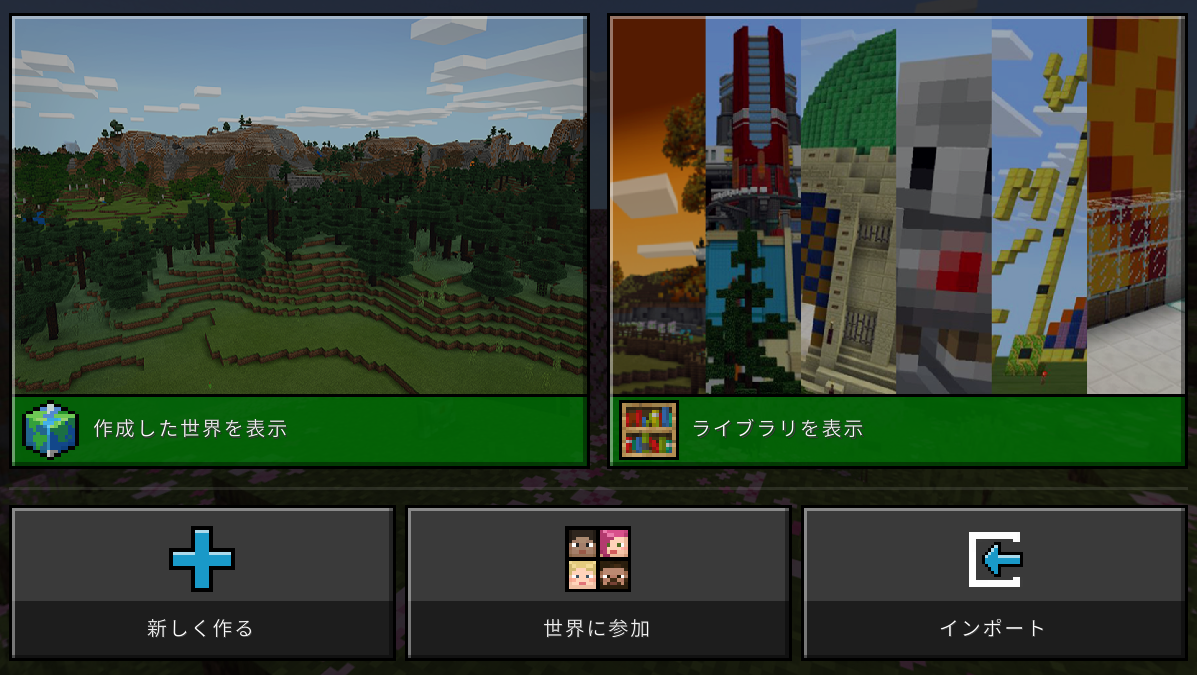 ワールドをインポートしよう
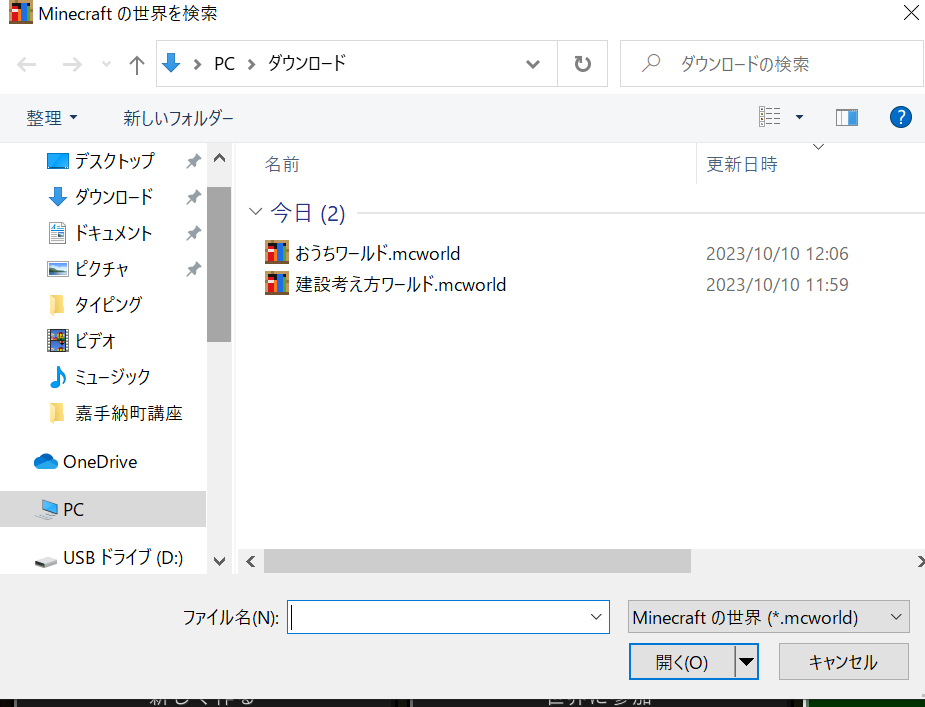 三角屋根のおうちをつくろう
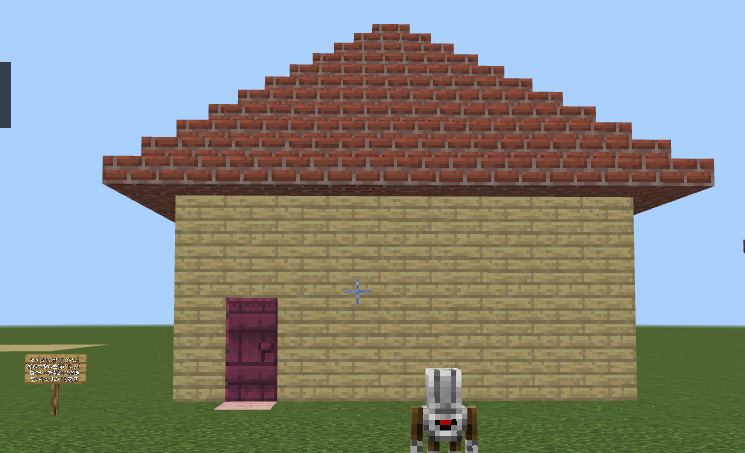 座標(ざひょう)をきめよう
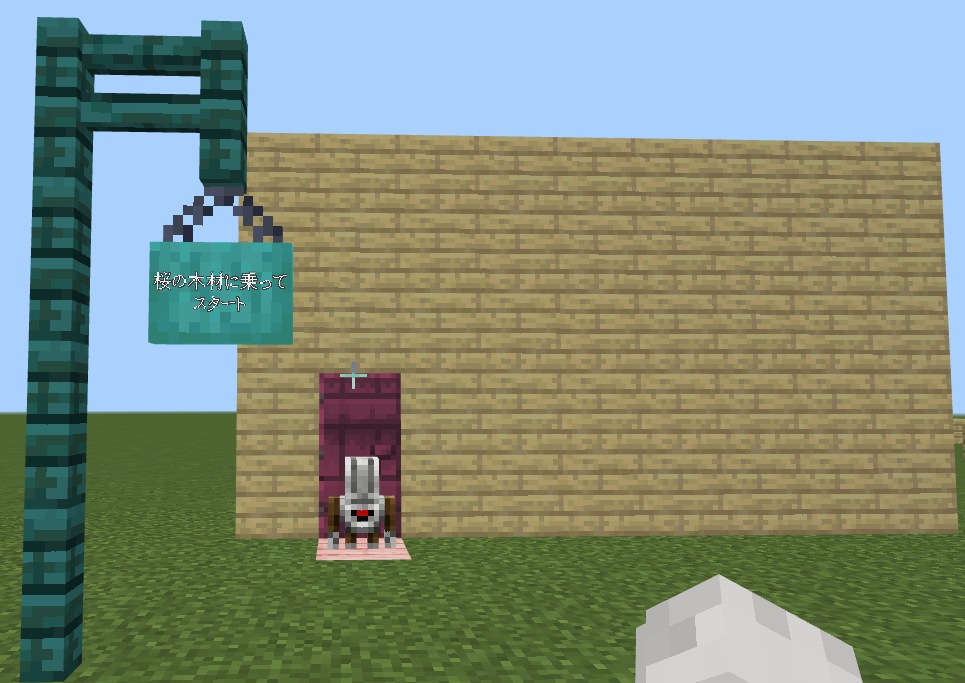 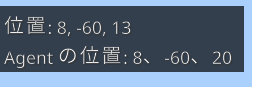 座標(ざひょう)ってなに？
自分がいる現在地を確認することができる便利な機能
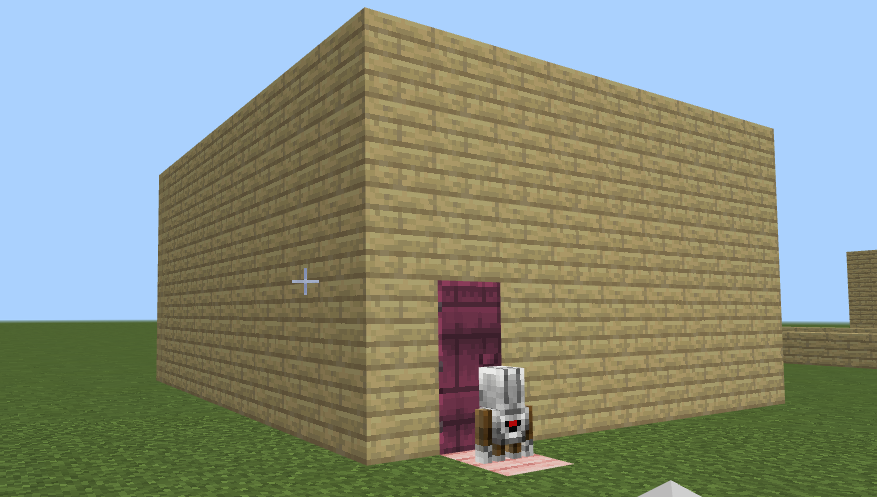 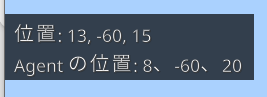 Y軸(高さ)
Z軸(南北)
X軸(東西)
座標(ざひょう)ってなに？
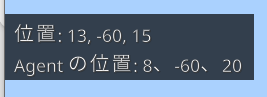 自分がいる現在地を確認することができる便利な機能
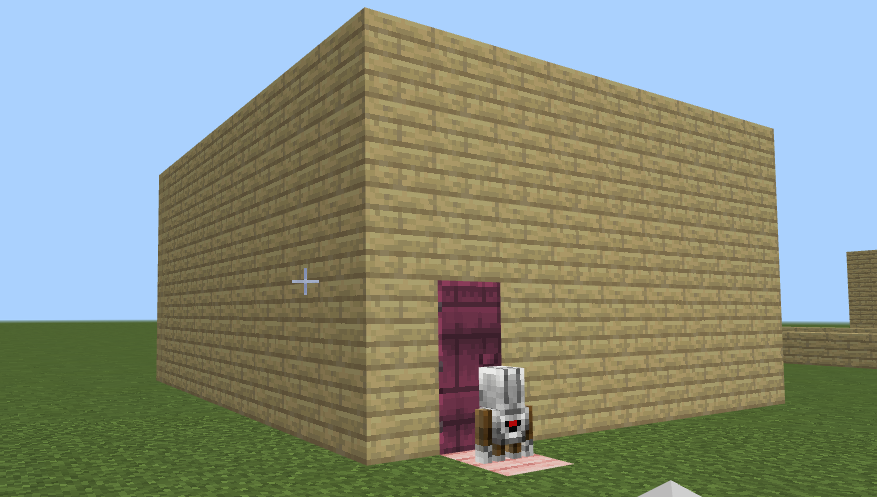 Y軸(高さ)
Z軸(南北)
X軸(東西)
エージェントを座標に移動させよう
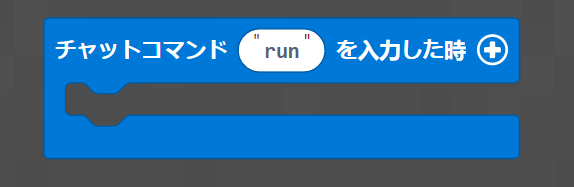 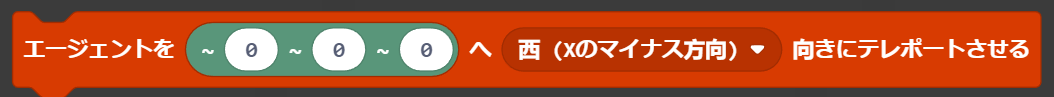 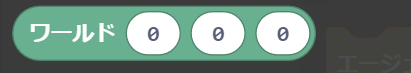 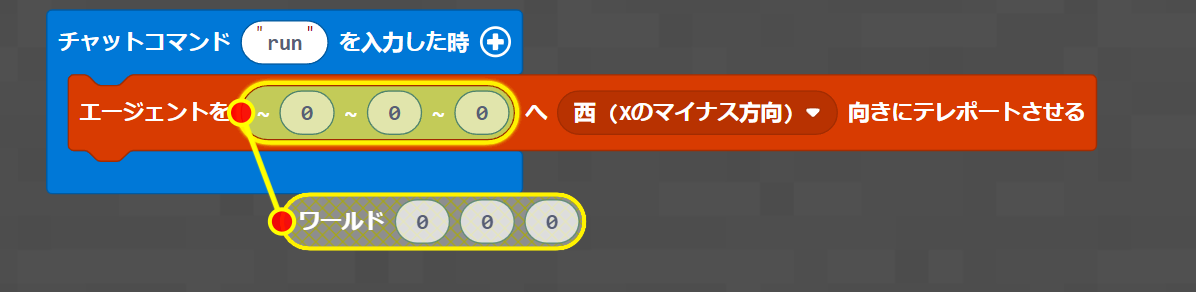 エージェントを座標に移動させよう
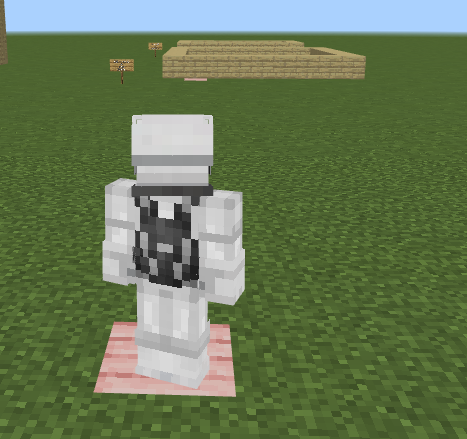 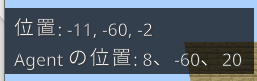 コマンドプログラムをつくりましょう
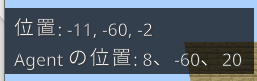 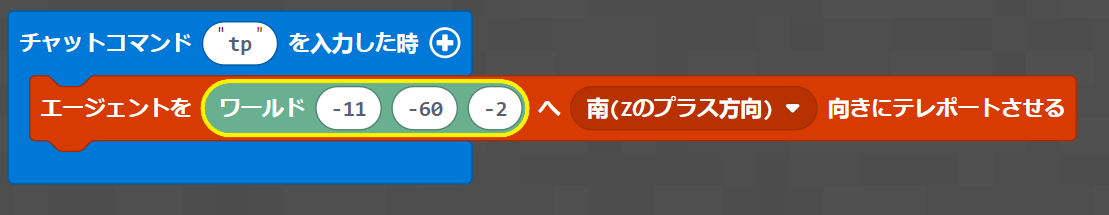 お家のカベをつくりましょう！
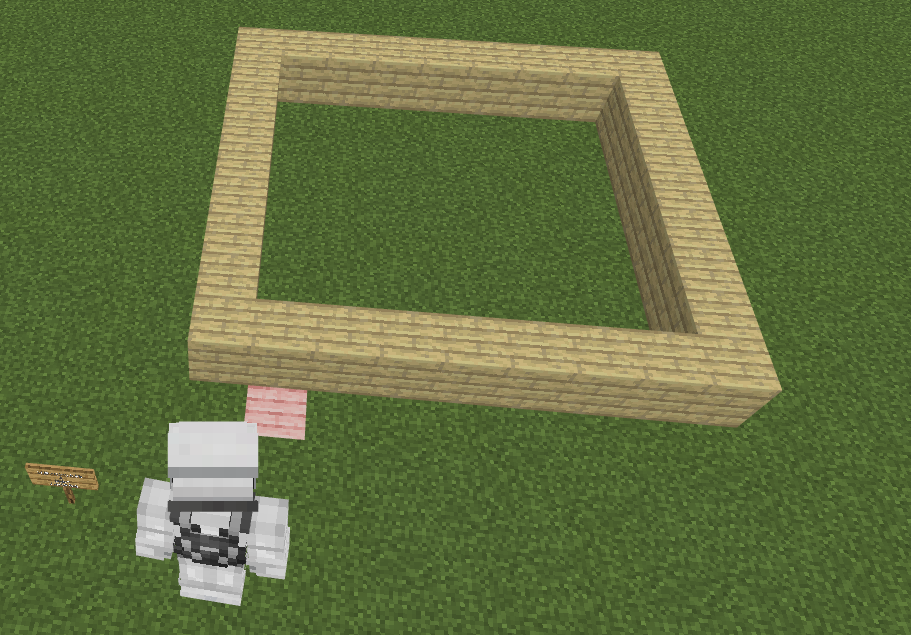 8
7
6
5
同じ数を
くり返しているね
4
3
2
1
1
2
3
4
5
6
8
7
カベをつくるコマンドはなんだろう
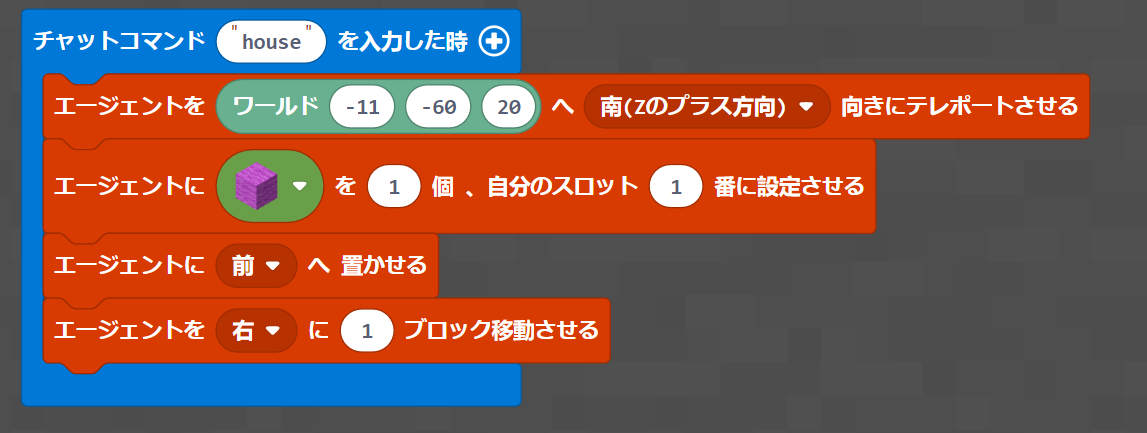 何回くりかえす？
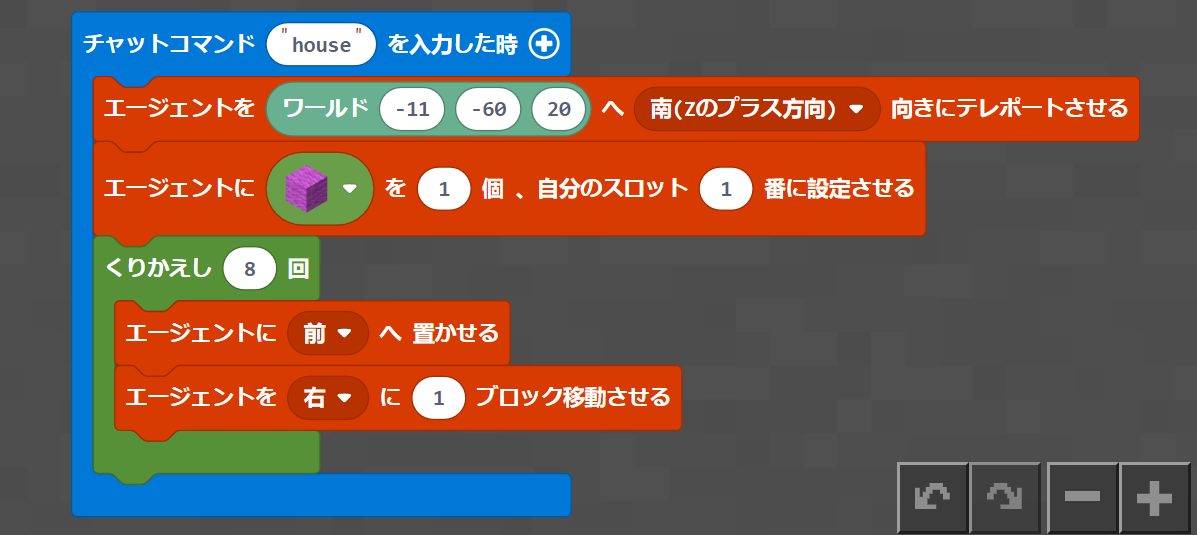 1面のカベが完成
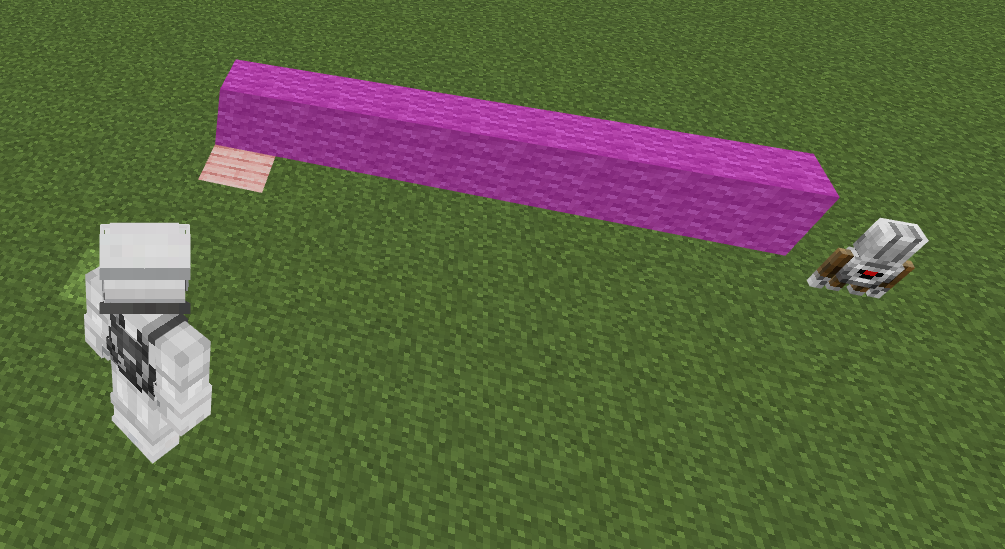 横のカベを作るにはどう動かす？
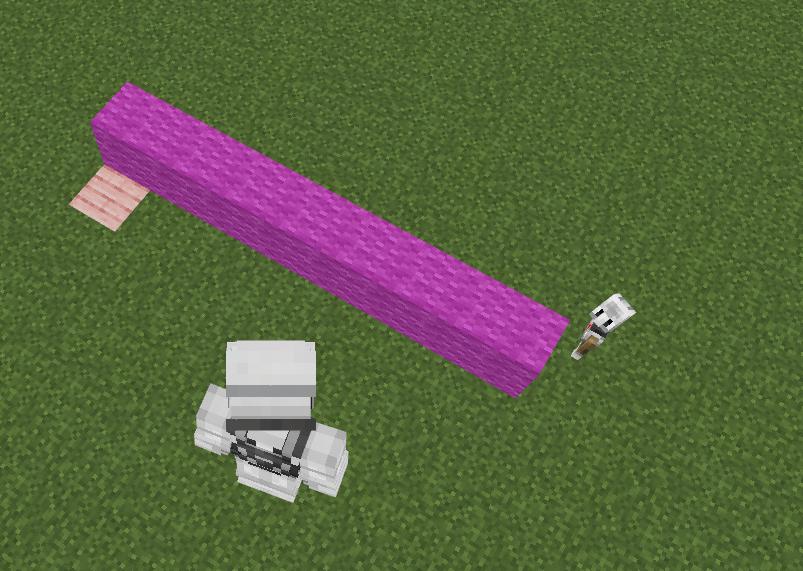 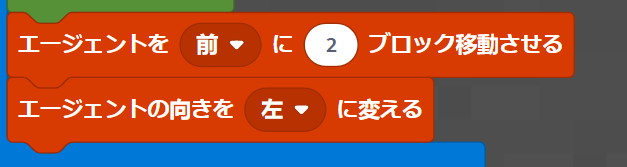 同じようにくりかえしてみよう
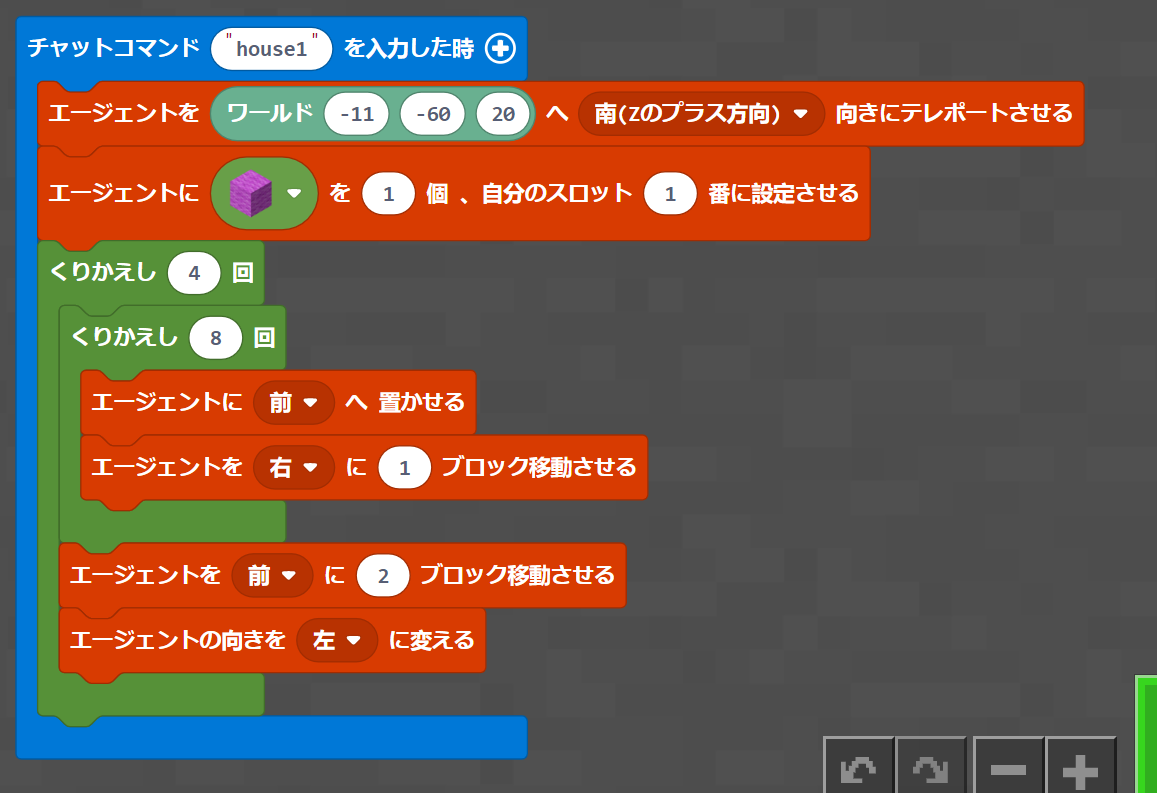 カベは４面だから４回くりかえす
カベの１段目が完成！
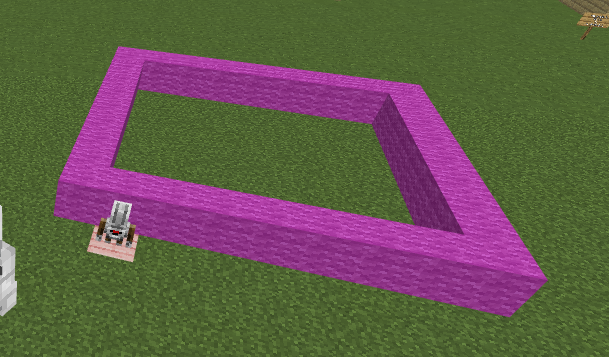 カベを高くするにはどうする？？
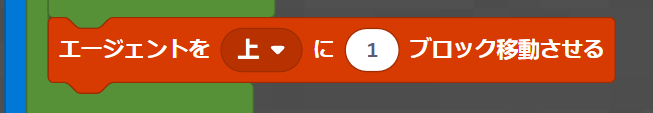 何階だてにする？
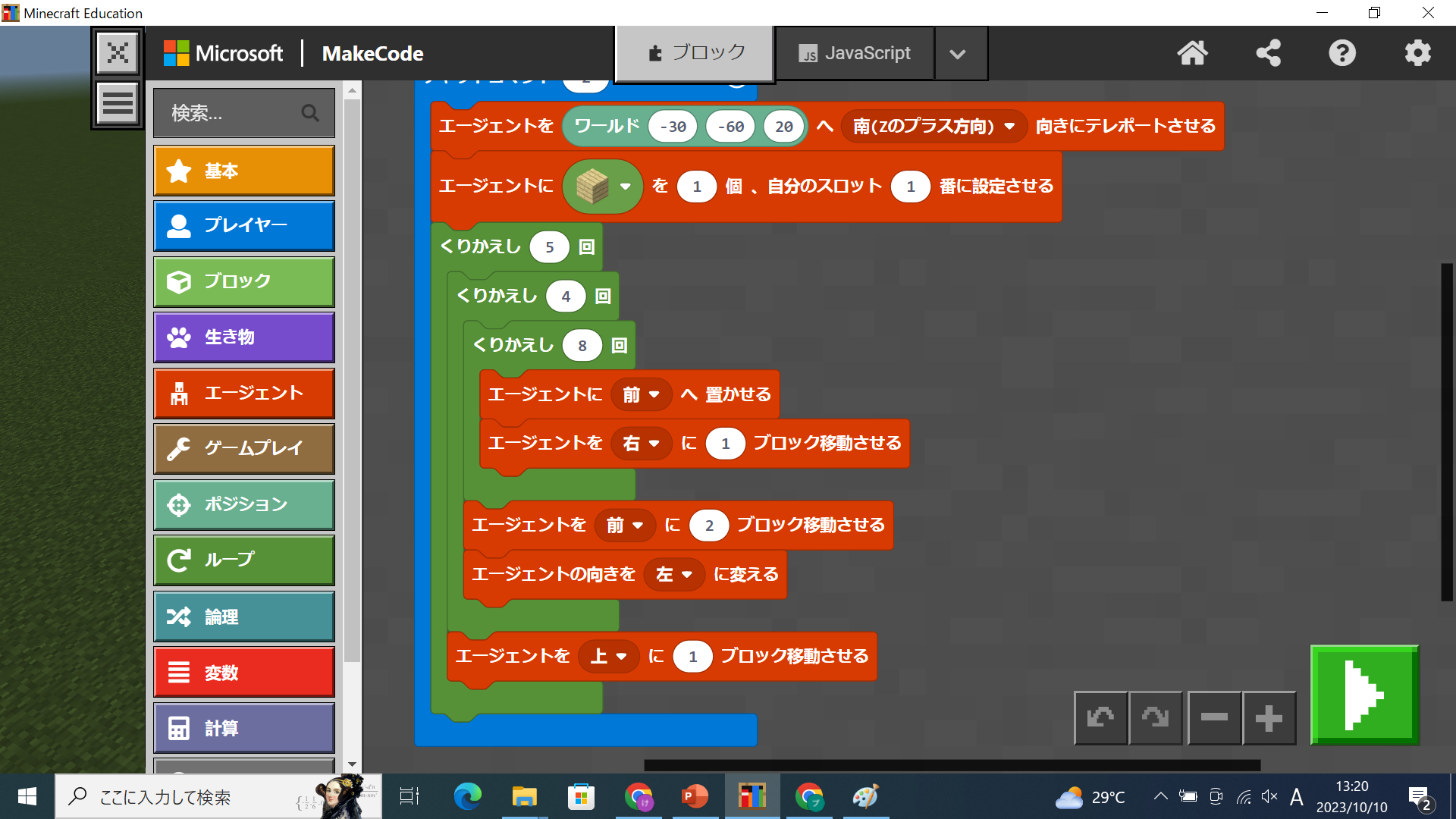 この回数を変えると高さが変わるよ
カベが完成！
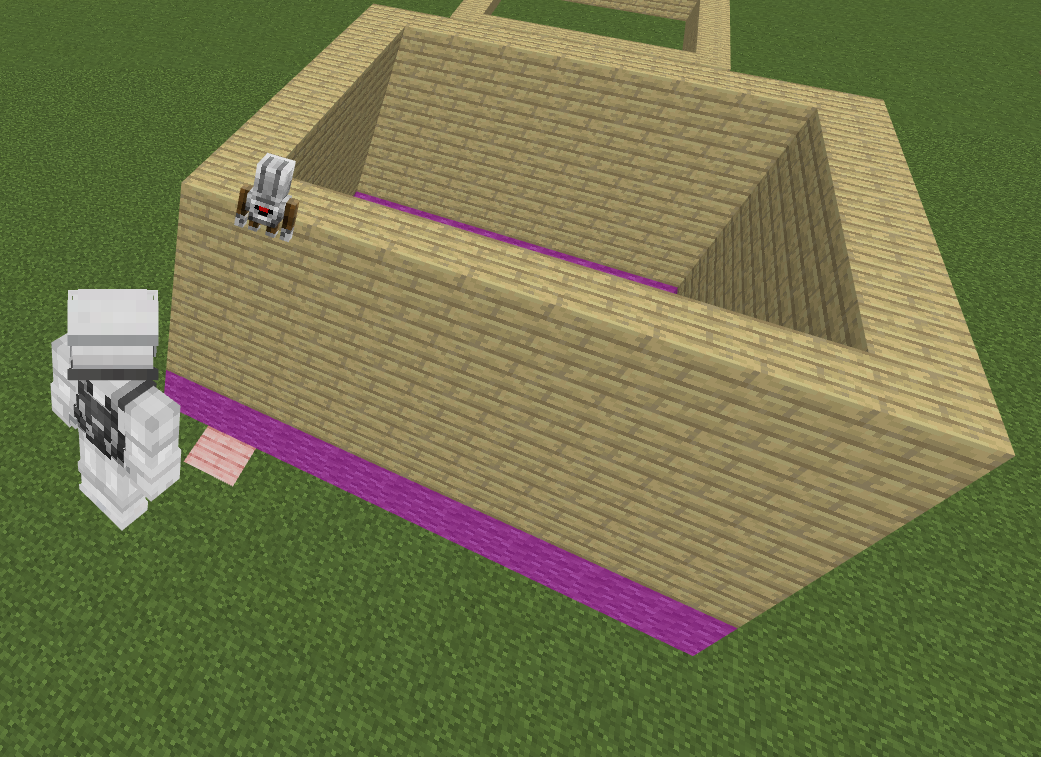 ドアをつくろう！
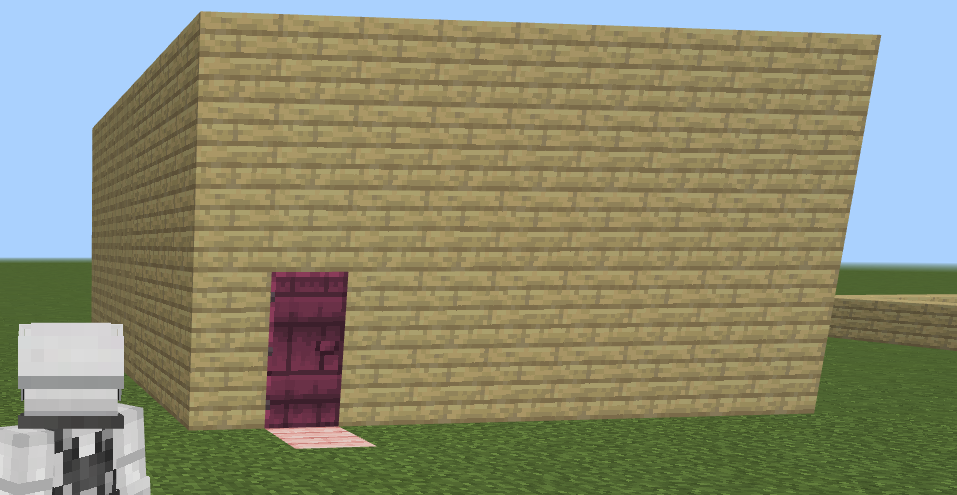 2
1
カベを２個壊して、ドアをつけよう
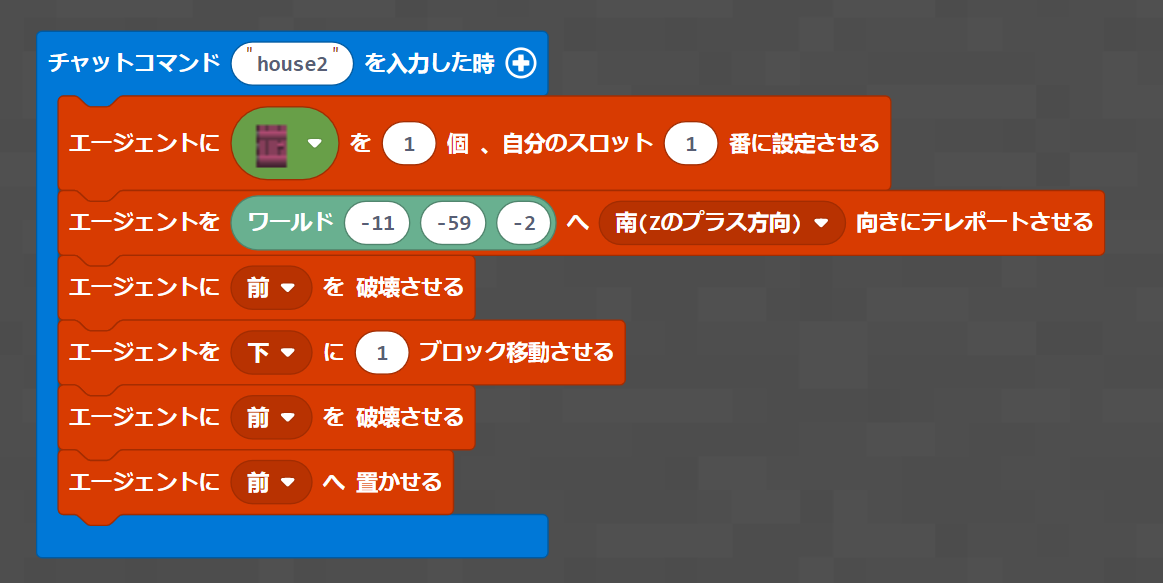 2
ドアの２段目に
テレポート
1
天井(てんじょう)をつくろう！
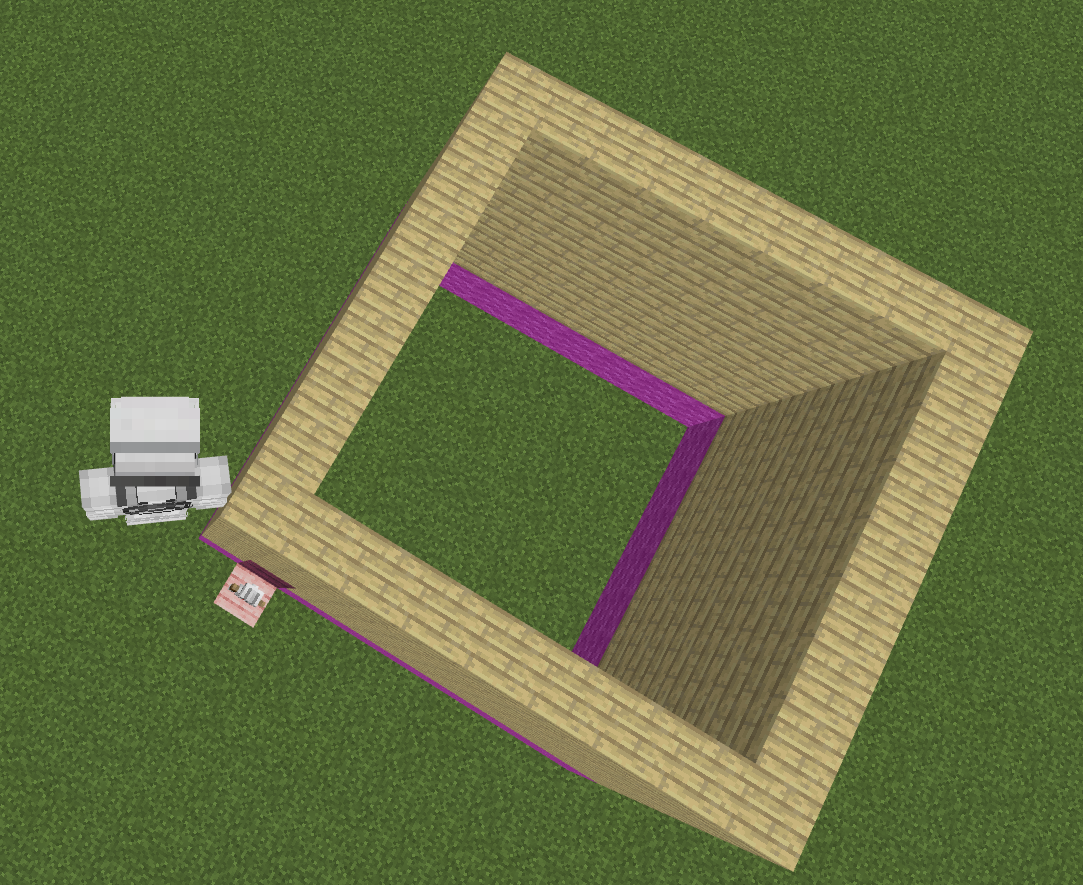 スタート座標は・・・
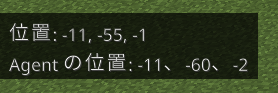 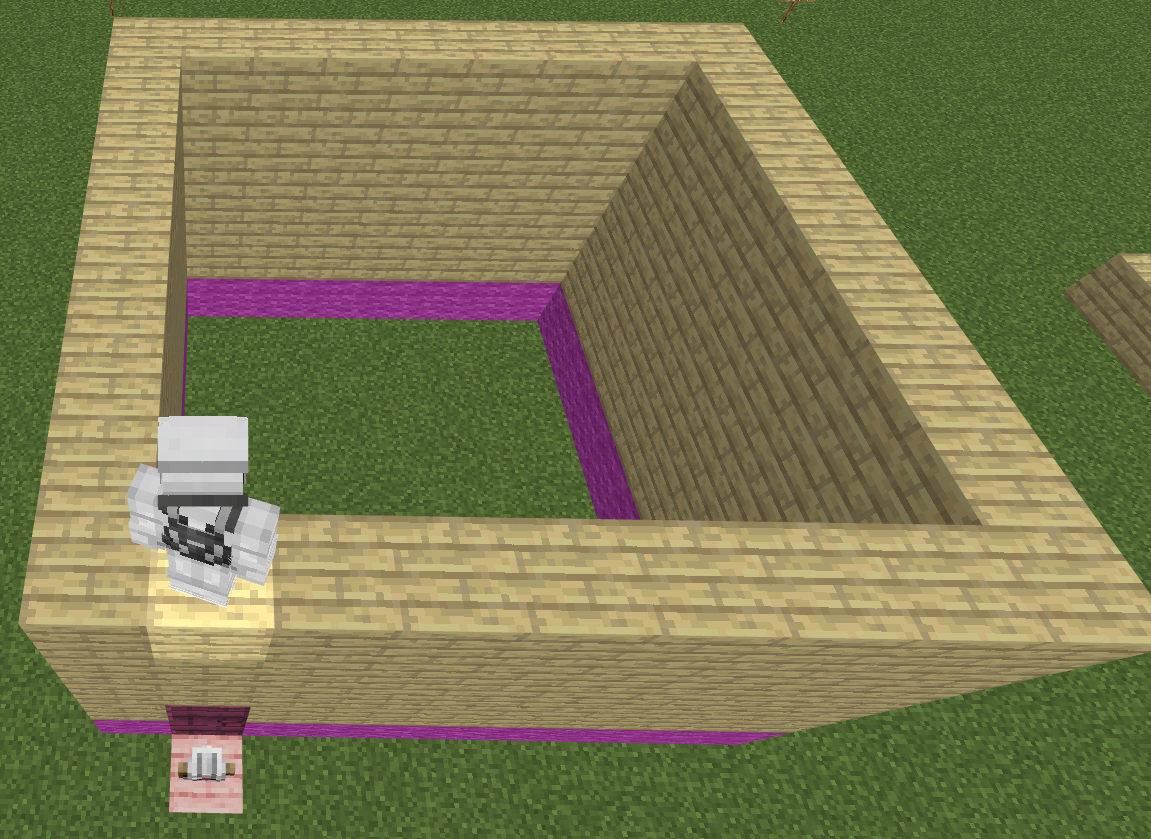 今たっている位置の一歩前の座標にするには何を変更する？
スタート座標は・・・
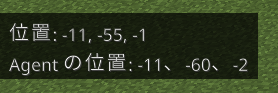 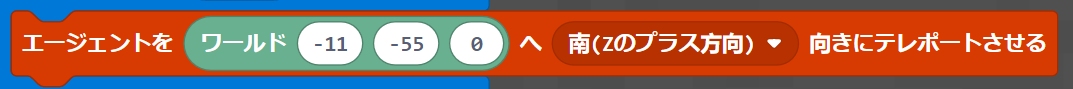 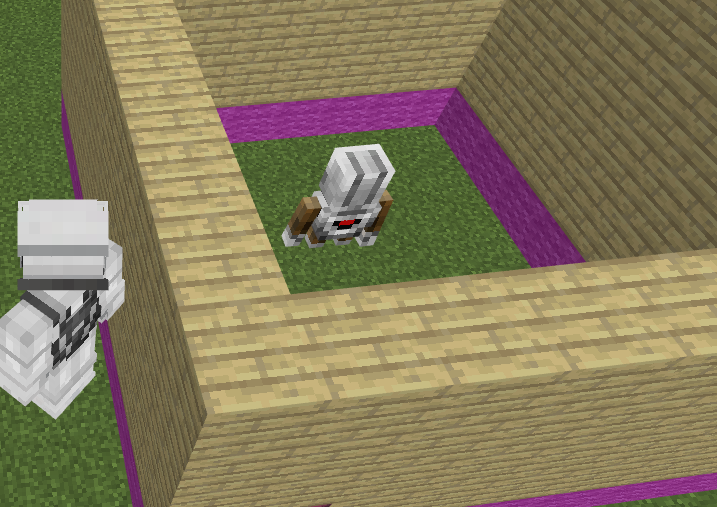 いくつ下においていく？
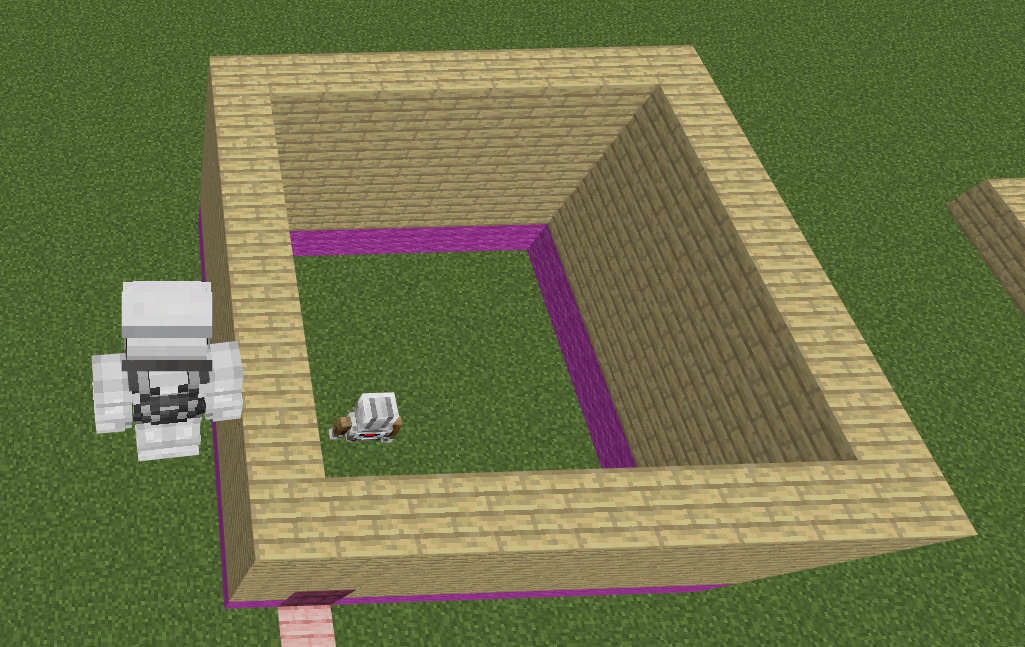 いくつ下においていく？
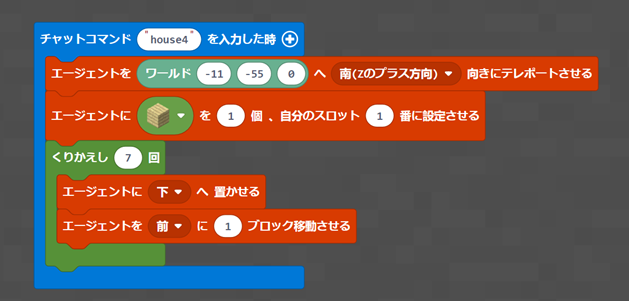 ここに移動するには?
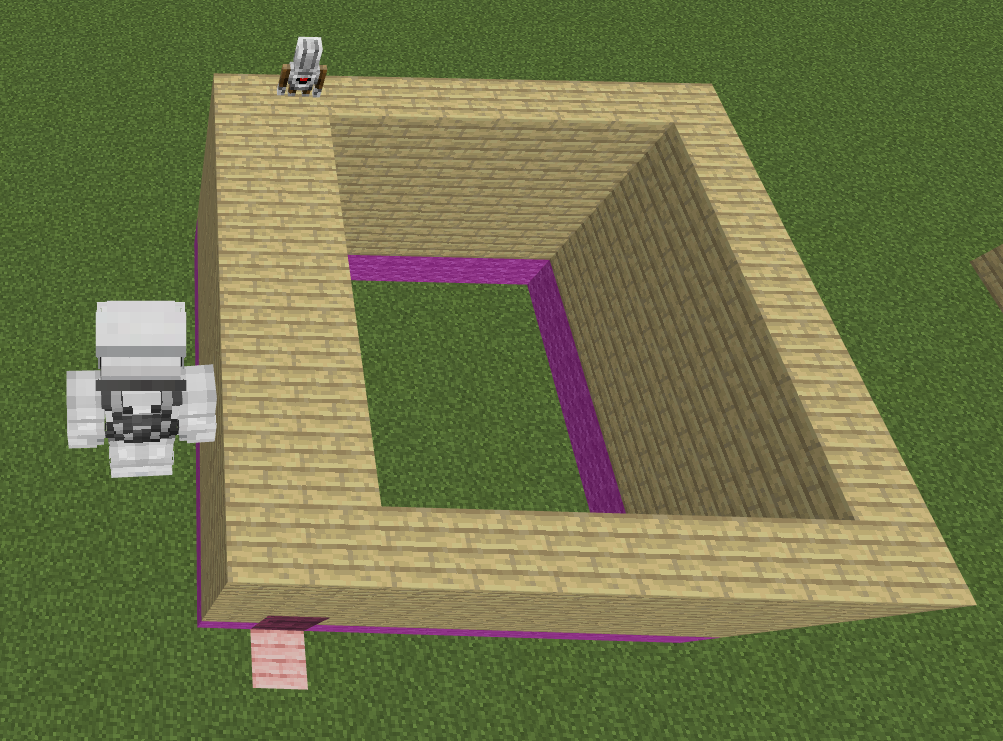 座標移動につかうコマンド！
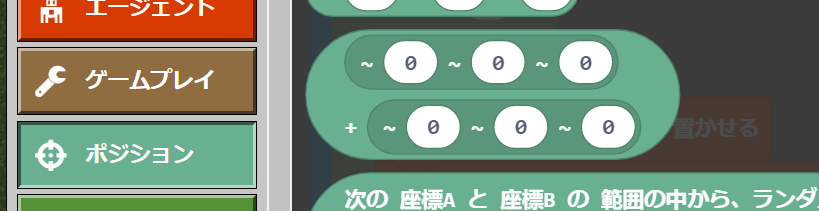 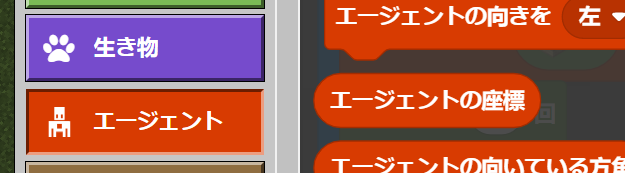 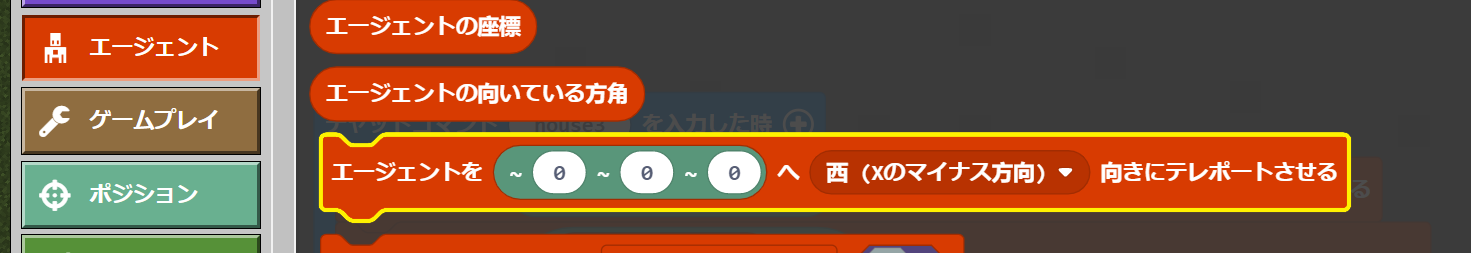 コマンドの使い方！
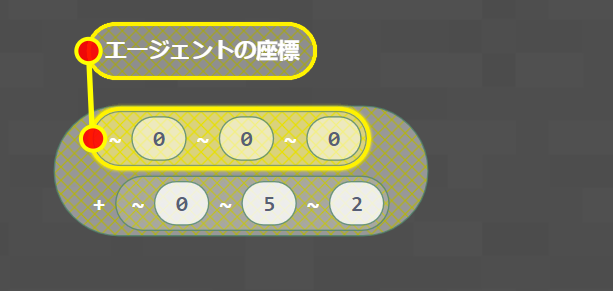 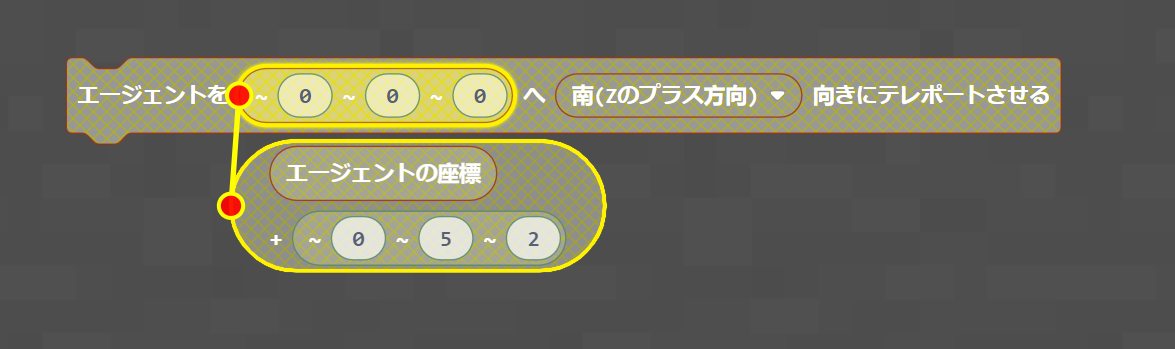 動かしてみよう！
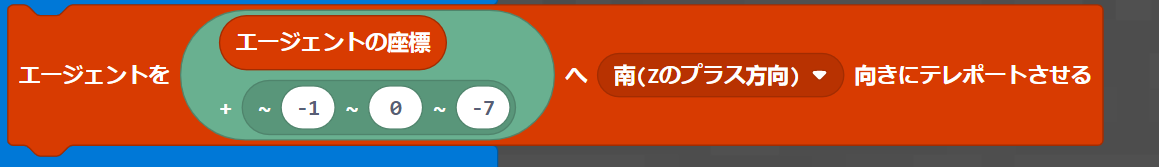 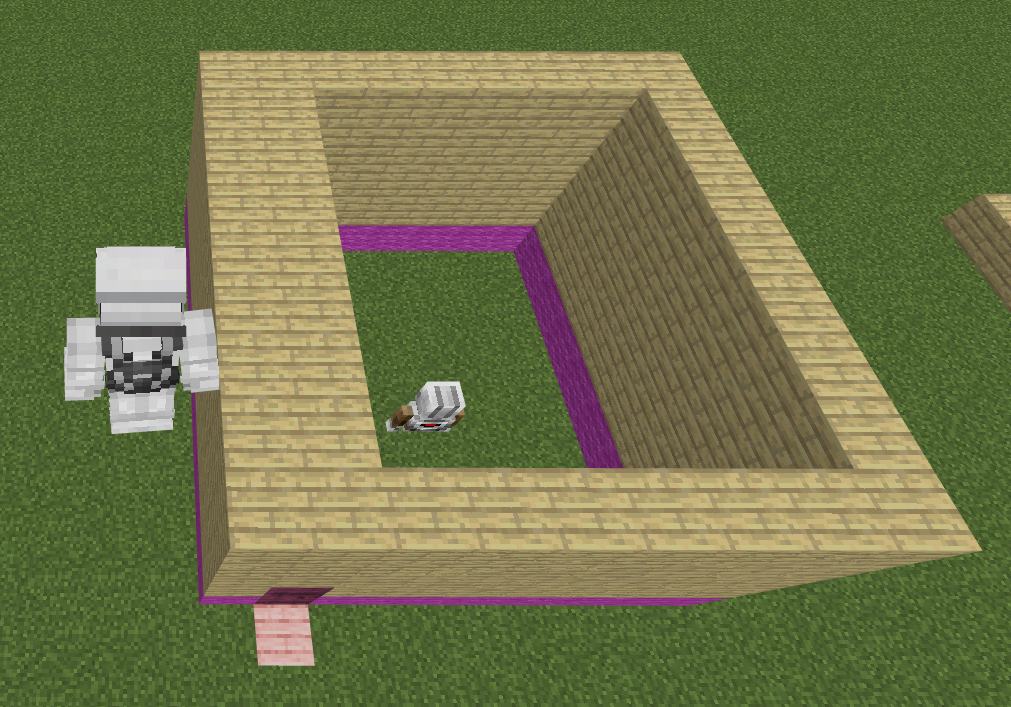 後はくりかえすだけ
動かしてみよう！
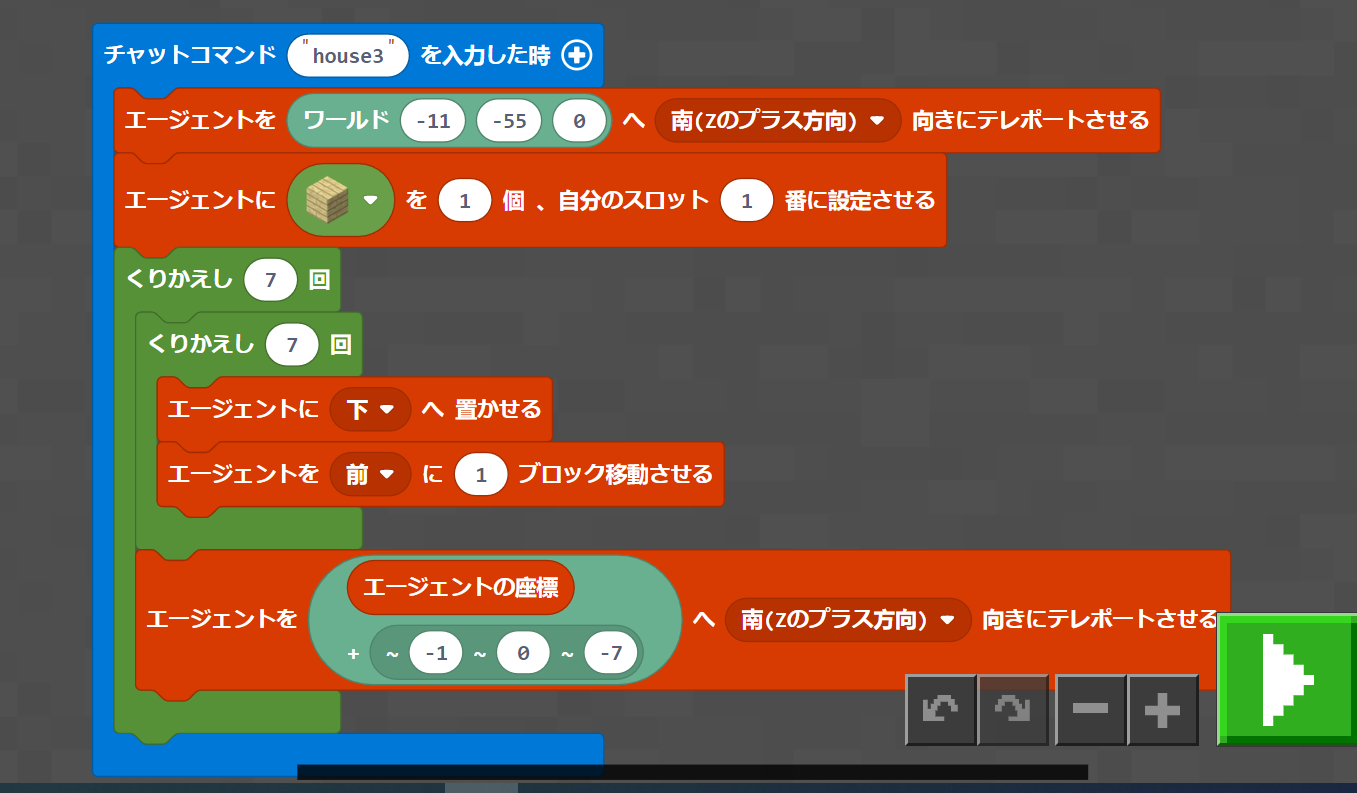 天井は何回くりかえせばいいかな？
三角屋根をつくってみよう
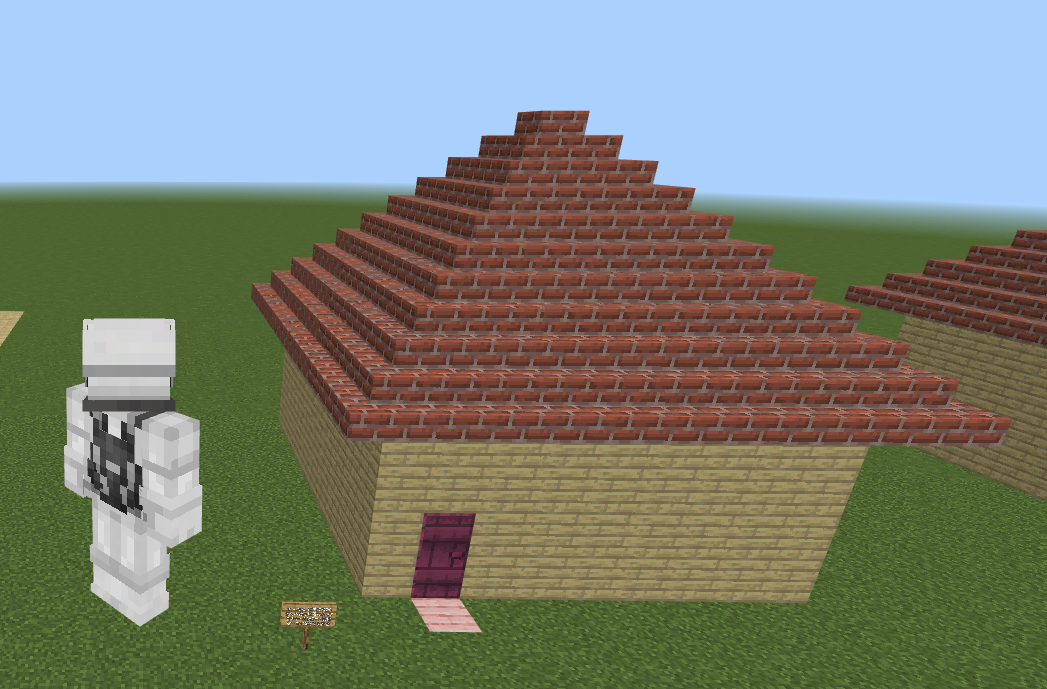 １段目のつくりかた！
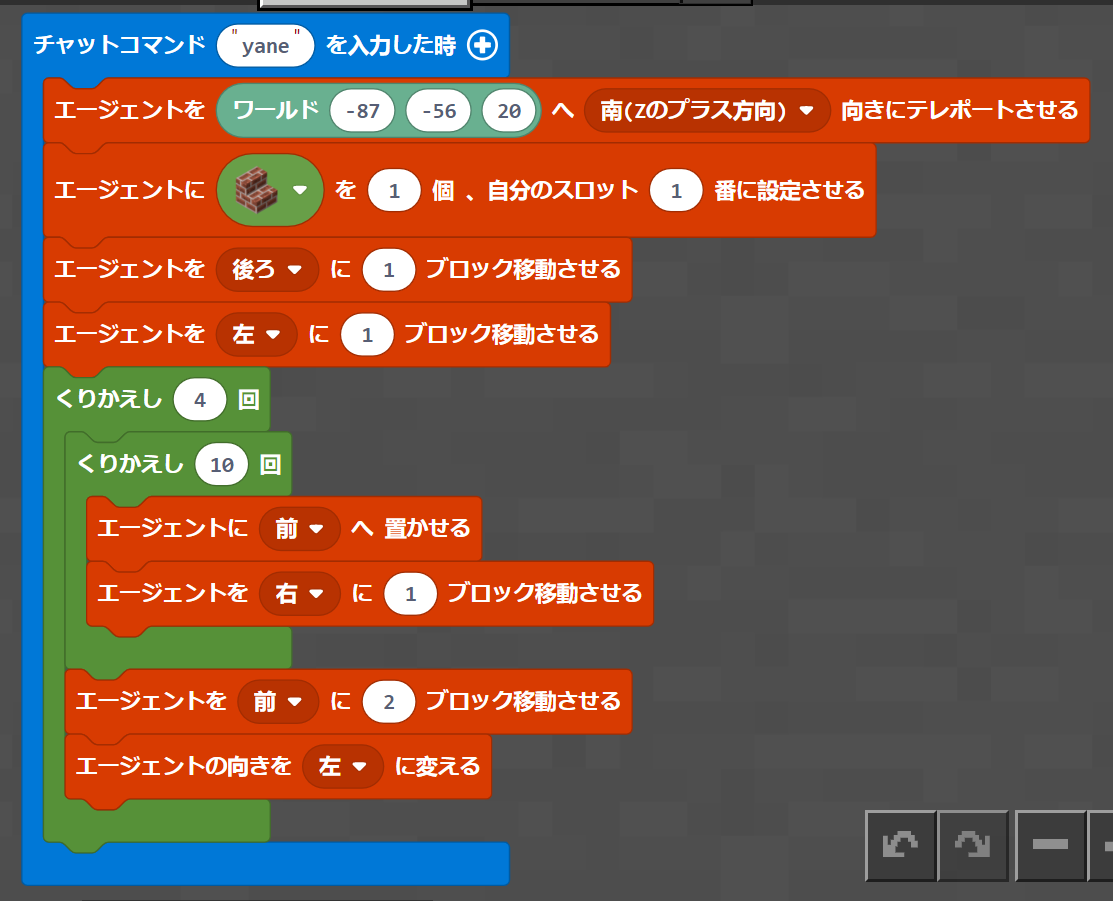 【ヒント】
２段目からは、
何か少なくなるよ